Categoriale classificatie
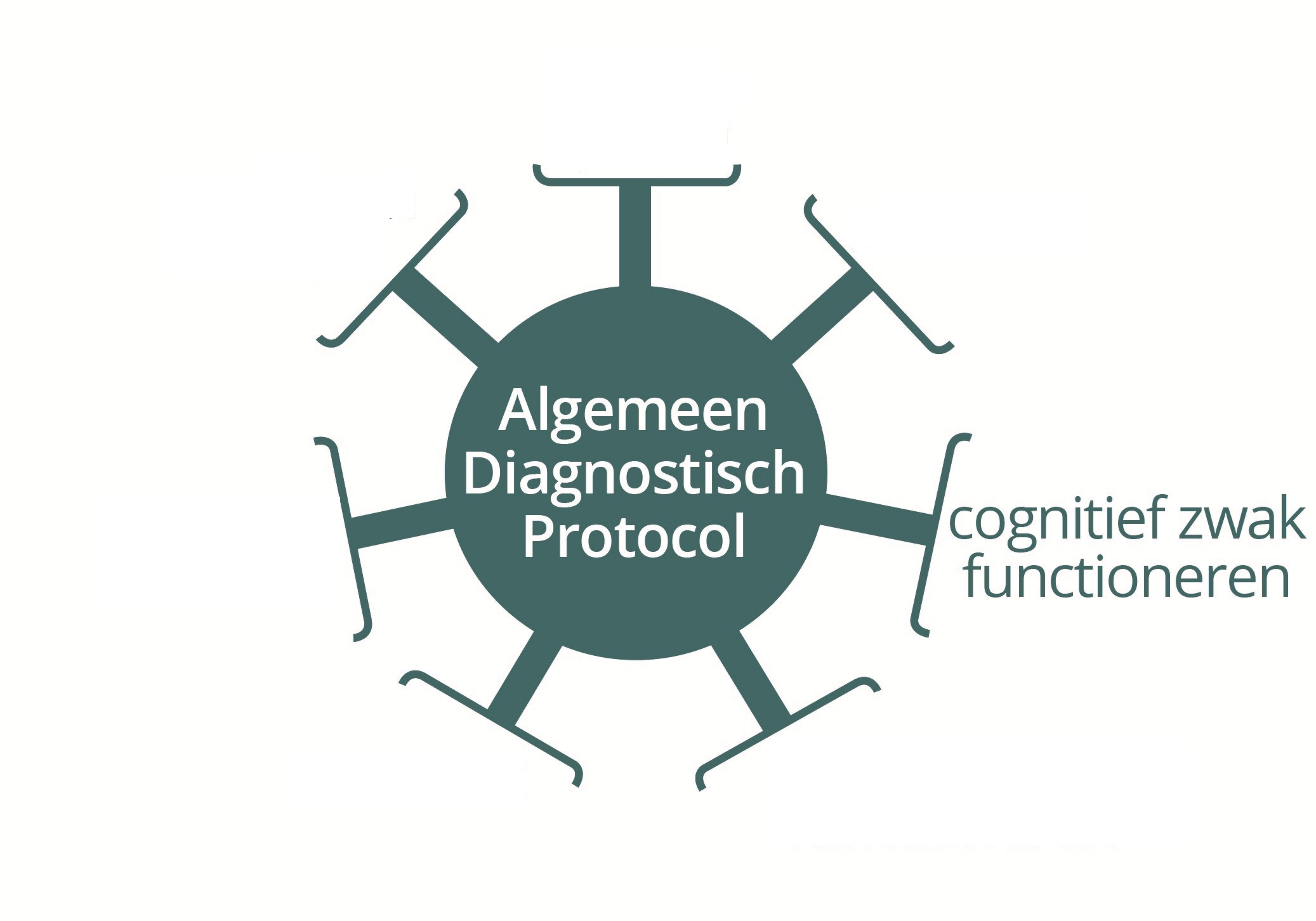 www.prodiagnostiek.be 
HGD-Onderzoeksfase
Theoretisch deel
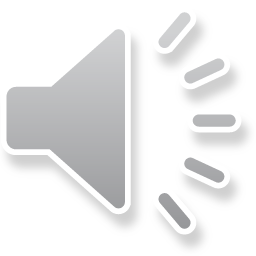 1
Protocol Verstandelijke beperking (2011)
Protocol Cognitief zwak functioneren (2019)
Vooral categoriale classificatie
Focus op kindkenmerken
Strikte cut-off scores voor verstandelijke beperking en ernstbepaling (criterium IQ en sociaal aanpassingsgedrag)
Zwakbegaafdheid (enkel IQ-criterium)
Dimensionele en categoriale classificatie
Cognitief zwak functioneren 
Verstandelijke beperking met ernstbepaling o.b.v. adaptief gedrag (DSM-5)
Globale ontwikkelingsachterstand  (< 5 jaar, DSM-5)
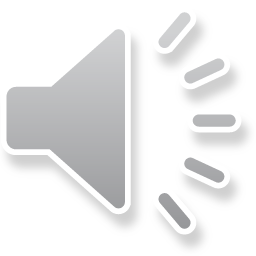 [Speaker Notes: Specifiek Diagnostisch Protocol bij Cognitief zwak functioneren en Verstandelijke Beperking]
Categoriale classificatie
Dimensionele classificatie
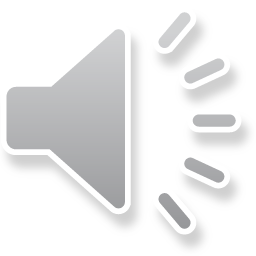 3
[Speaker Notes: Een kapstok in de onderzoeksfase bij het ‘wat’ onderzoeken is de opdeling tussen categoriale en dimensionele classificatie
Om dat toe te lichten, kan je er het ICF-schema bijnemen 
Categoriale classificatie slaat op de labels die boven het schema hangen, maar niet direct deel uitmaken van ICF, bij die labels toets je criteria af en bepaal je of een leerling al/niet voldoet aan dat etiket. Het is een kwestie van alles of niets. Een leerling kan ook verschillende labels krijgen.
ICF is vooral een classificatie waarbij je het functioneren van een leerling kan beschrijven en ordent volgens verschillende dimensies. Binnen die dimensies is er ook spectrum aan functioneren mogelijk (cf. spectrum van cognitief functioneren). Van daaruit spreken we binnen de protocollen over dimensionele classificatie. Een leerling met verschillende labels of categoriale classificaties kan binnen eenzelfde ICF-schema dimensioneel geclassificeerd worden.]
Categoriale classificatie
Verstandelijke beperking
Ernst?

Globale ontwikkelingsachterstand
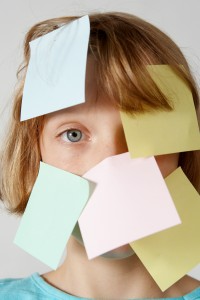 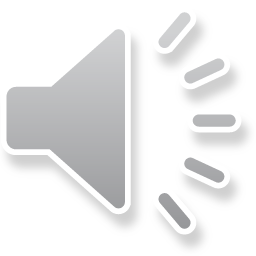 4
[Speaker Notes: AAIDD:]
WAT? – Definitie verstandelijke beperking
AAIDD: Gekenmerkt door significante beperkingen zowel in intellectueel functioneren als in adaptief gedrag zoals dat tot uitdrukking komt in conceptuele, sociale en praktische adaptieve vaardigheden. Beperkingen ontstaan vóór de leeftijd van 18 jaar.

DSM-5: Stoornis die ontstaat tijdens ontwikkelingsperiode, zowel beperkingen in intellectueel functioneren als beperkingen in adaptief functioneren op conceptueel, sociaal en praktisch vlak.
Tot 5 jaar mogelijk: globale ontwikkelingsachterstand
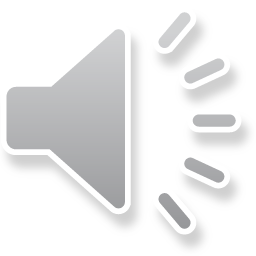 5
[Speaker Notes: AAIDD (American Association of Intellectual and Developmental Disabilities) => toonaangevende organisatie als het over verstandelijke beperking gaat, definitie uit Handboek rond verstandelijke beperking]
WAT? – Criteria verstandelijke beperking
Significante beperkingen in het intellectueel functioneren (intelligentiecriterium).
Significante beperkingen in het adaptief gedrag (criterium adaptief gedrag).
Zowel de beperkingen in het intellectueel functioneren als in het adaptief gedrag moeten duidelijk worden tijdens de ontwikkelingsperiode (ontwikkelingscriterium).

Procesdiagnostiek
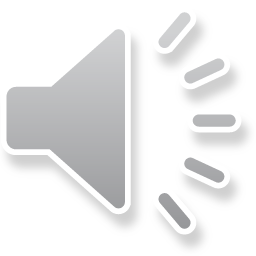 [Speaker Notes: merk op: geen expliciete vermelding procesdiagnostiek (staat niet in DSM of AAIDD)]
WAT? – Criteria verstandelijke beperking
Significante beperkingen in het intellectueel functioneren (intelligentiecriterium).

	
IQCHC	2 SD < gemiddelde algemene populatie
		ongeveer 70 
		95% betrouwbaarheidsinterval
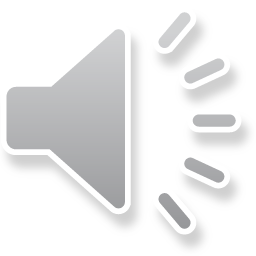 [Speaker Notes: De notering IQchc wordt in het protocol gebruikt om te benadrukken dat enkel kan gesproken worden van ‘IQ’ als maat voor algemene intelligentie als de samenstelling van subtests op basis waarvan IQ wordt berekend, voldoende conform is aan CHC-model. Dat betekent: min. 4 brede cognitieve vaardigheden waaronder Gf en Gc. Daarmee volgen we BFP en CHC-platform.

We spreken over significante beperkingen in het intellectueel functioneren indien het IQchc twee of meer standaarddeviaties onder het gemiddelde prestatieniveau ligt van de algemene populatie waarvoor de test bestemd is. Een IQchc van ongeveer 70 of lager wordt over het algemeen beschouwd als een indicatie voor een verstandelijke beperking. 

De ‘ongeveer’ in het intelligentiecriterium verwijst naar het klinisch oordeel dat noodzakelijk is om de behaalde score te interpreteren . Een centrale aanbeveling daarbij is om het bekomen IQchc steeds binnen een betrouwbaarheidsinterval weer te geven eerder dan als een op zichzelf staand cijfer. De voorkeur gaat uit naar een betrouwbaarheidsinterval van .95 of het hoogst beschikbare betrouwbaarheidsinterval bij testen die geen 95%-betrouwbaarheidsinterval hebben. 

Faire diagnostiek: je stelt jezelf onder andere best de vraag of de leerling voldoende aansluit bij de normgroep om de (Vlaamse) normen te kunnen gebruiken. Dit geldt ook voor leerlingen met bijkomende functioneringsproblemen .]
WAT? – Criteria verstandelijke beperking
Significante beperkingen in het adaptief gedrag 
(criterium adaptief gedrag).

Samenhangend met intelligentiecriterium 
Algemene of schaalscore (conceptueel/sociaal/praktisch)
2 SD < gemiddelde algemene populatie
95% betrouwbaarheidsinterval 
	
Noot: geen nieuw criterium, correlatie met IQCHC .30-.50
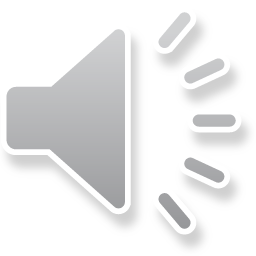 [Speaker Notes: Samenhangend met het intelligentiecriterium moet er ook sprake zijn van significante beperkingen in het adaptief gedrag. Dit criterium wordt geconcretiseerd als een score op een gestandaardiseerd meetinstrument van twee of meer standaarddeviaties onder het gemiddelde ten opzichte van de algemene populatie (verschillende soorten schalen, cijfer hangt af van gemiddelde en SD van test). Het kan hierbij gaan om de score van een algemene schaal voor adaptief gedrag of om een score op een meer specifieke schaal voor conceptuele, sociale of praktische vaardigheden. Zo voldoet een leerling die uitvalt op conceptuele vaardigheden maar niet voor praktische vaardigheden ook aan dit criterium. Een lage score op een van de domeinen van adaptieve vaardigheden wordt niet gecompenseerd door mogelijke sterktes in andere adaptieve vaardigheden.

Voor leerlingen uit kansengroepen houden we rekening met de principes van faire diagnostiek. Naast oog hebben voor de psychometrische kwaliteit van het instrument en een zo fair mogelijk gebruik ervan is het belangrijk om na te gaan of de leerling voldoende aansluit bij de normgroep om de (Vlaamse) normen te kunnen gebruiken. 
Zie Bijlage Operationalisering criterium adaptief gedrag en Bijlage Faire diagnostiek van adaptief gedrag. 
.]
WAT? – Criteria verstandelijke beperking
Zowel de beperkingen in het intellectueel functioneren als in het adaptief gedrag moeten duidelijk worden tijdens de ontwikkelingsperiode (ontwikkelingscriterium).

≠ later voorkomende problemen, bv. niet-aangeboren hersenletsel

Tijdens kindertijd/adolescentie: vrij ruime periode, niet noodzakelijk dat diagnose gesteld is
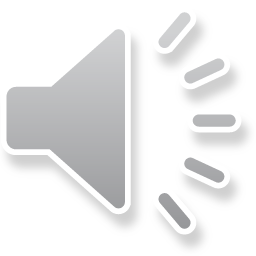 [Speaker Notes: Met dit criterium is verstandelijke beperking te onderscheiden van andere problemen op vlak van intellectueel en/of adaptief functioneren die later in het leven kunnen voorkomen, zoals een niet-aangeboren hersenletsel (NAH). Zowel de beperkingen in de intelligentie als in adaptief gedrag moeten duidelijk worden tijdens de kindertijd of de adolescentie. De beperkingen moeten niet noodzakelijk formeel geïdentificeerd worden, maar wel ontstaan zijn tijdens de ontwikkelingsperiode. 

Merk op: in DSM-5 kan diagnose verstandelijke beperking wel gesteld worden naast neurocognitieve stoornis]
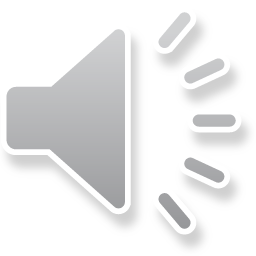 10
[Speaker Notes: Intellectueel functioneren: enkel IQchc wanneer min. 4 BCV’s gemeten worden waaronder zeker Gf en Gc

Voor toelichting rond gevalideerde instrumenten adaptief gedrag verwijs ik naar Bijlage - Operationalisering criterium adaptief gedrag (nov 2018)]
Criterium t.o.v. betrouwbaarheidsinterval?
BI volledig onder de grenswaarde
Waarschijnlijk voldaan aan criterium, tenzij reden tot twijfel

 BI volledig boven grenswaarde
Niet voldaan aan criterium (voor criterium adaptief gedrag: tenzij reden tot twijfel)

 BI bevat de grenswaarde 
Geen uitspraak mogelijk, klinisch oordeel vanuit integratief beeld 
Zie Bijlage Klinisch oordeel bij intellectueel en/of adaptief zwak functioneren
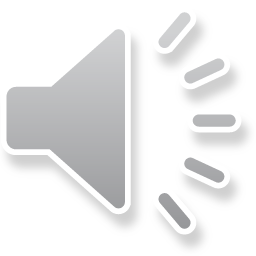 [Speaker Notes: Bij het vergelijken van criterium IQ en adaptief gedrag met het betrouwbaarheidsinterval van de bekomen scores zijn er 3 mogelijke opties :
•	Indien het betrouwbaarheidsinterval volledig onder de grenswaarde ligt, is waarschijnlijk voldaan aan het criterium voor verstandelijke beperking, tenzij er vanuit klinisch oordeel reden is om daaraan te twijfelen. 
•	Indien het betrouwbaarheidsinterval volledig boven de grenswaarde zit, is er niet voldaan aan het criterium voor verstandelijke beperking. 
•	Indien het betrouwbaarheidsinterval de grenswaarde bevat, kan men geen uitspraak doen over het criterium. 
=> Het IQchc en de indexscores van de brede cognitieve vaardigheden worden opgenomen in het integratief beeld van de leerling. Op basis van een klinisch oordeel  wordt een besluit genomen over het al dan niet toekennen van de diagnose verstandelijke beperking]
Criterium t.o.v. betrouwbaarheidsinterval?
55        70        85      100     115     130      145
BI
BI
BI
20         30	     40	 50      60	       70        80
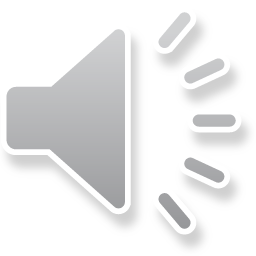 [Speaker Notes: Op bovenste lijn zie je standaardscores voor een instrument met gemiddelde 100 en SD 15. Dit geldt voor de meeste IQ-testen Criterium van -2SD ligt dan op 70

Op onderste lijn zie je standaardscores waar het gemiddelde op 50 ligt, met SD 10. Dit is zo bv. voor de PEDI-NL. Het criterium -2SD komt dan overeen met een score 30]
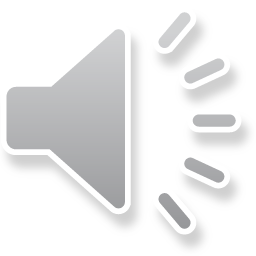 [Speaker Notes: Om te besluiten tot een diagnose verstandelijke beperking, dienen de drie criteria steeds samen geïnterpreteerd te worden. In het bijzonder bij tegenstrijdigheden in de resultaten of onzekerheden over de scores op één of meerdere criteria, is het aangewezen de gegevens te interpreteren in het licht van het totale functioneren .]
Categoriale classificatie
Verstandelijke beperking
Ernst?

Globale ontwikkelingsachterstand
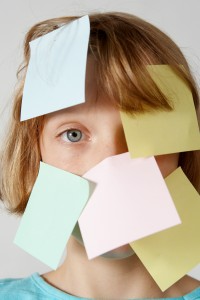 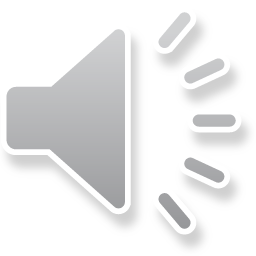 14
WAT? – Ernst verstandelijke beperking (DSM-5)
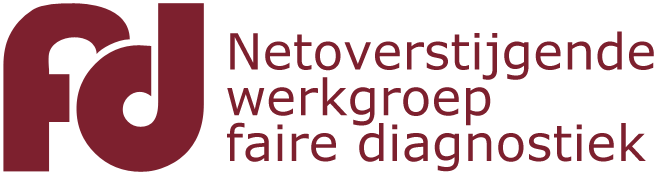 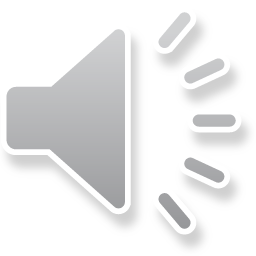 [Speaker Notes: Net zoals dimensionele classificatie kan de inschatting van ernst van een verstandelijke beperking in theorie zowel kwalitatief als kwantitatief gebeuren. Gezien de belangrijke kanttekeningen bij een indeling (louter) op basis van standaarddeviaties, volgen we in dit protocol de kwalitatieve ernstbepaling uit de DSM-5. Naast de psychometrische overwegingen om IQ los te laten bij de specificatie van ernst, speelt ook het argument dat het (vooral) de mate van adaptief gedrag is die bepaalt hoeveel ondersteuning er nodig is. Instrumenten adaptief gedrag die genormeerd zijn binnen een populatie met een verstandelijke beperking, kunnen een kwalitatieve inschatting van ernst ondersteunen.]
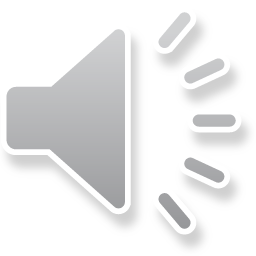 [Speaker Notes: Hier verwijzen naar tabellen]
Categoriale classificatie
Verstandelijke beperking
Ernst?

Globale ontwikkelingsachterstand
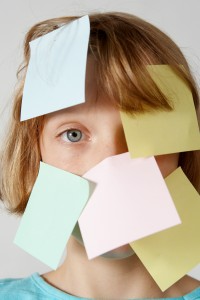 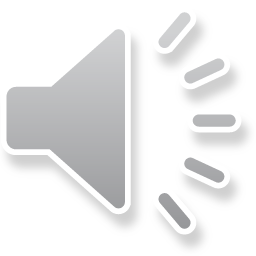 17
[Speaker Notes: Globale ontwikkelingsachterstand is een diagnose die bij de herwerking toegevoegd is aan het Prodia-protocol. Het is een diagnose uit de DSM-5 en kan gebruikt worden bij jonge kinderen wanneer er een achterstand opgemerkt wordt op verschillende ontwikkelingsdomeinen, maar de ernst van de functioneringsproblemen nog niet betrouwbaar genoeg kan worden vastgesteld om al de diagnose verstandelijke beperking uit te spreken.]
WAT? – Globale ontwikkelingsachterstand (DSM-5)
< 5 jaar
Kind haalt verwachte ontwikkelingsmijlpalen op verschillende gebieden van het verstandelijk functioneren niet
Klinische ernst gedurende de vroege kindertijd kan niet op betrouwbare manier worden vastgesteld: kind kan geen systematisch onderzoek ondergaan van verstandelijk functioneren (miv te jong zijn om mee te werken aan gestandaardiseerde tests)
Classificatie moet na verloop van tijd opnieuw worden beoordeeld
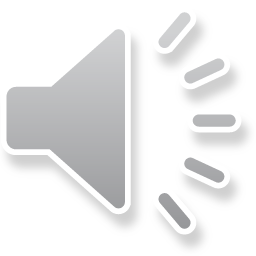 [Speaker Notes: De DSM-5 definieert een globale ontwikkelingsachterstand als “gereserveerd voor kinderen jonger dan 5 jaar wanneer de klinische ernst gedurende de vroege kindertijd niet op een betrouwbare manier kan worden vastgesteld. Deze categorie wordt gebruikt wanneer het kind de verwachte ontwikkelingsmijlpalen op verschillende gebieden van het verstandelijk functioneren niet haalt, en is van toepassing op kinderen die geen systematisch onderzoek van het verstandelijk functioneren kunnen ondergaan, inclusief kinderen die te jong zijn om mee te werken aan gestandaardiseerde tests. Deze classificatie moet na verloop van tijd opnieuw beoordeeld worden”. 
Een richtlijn is om jonge kinderen met een ontwikkelingsachterstand na 2 jaar te hertesten, uiterlijk op scharniermomenten zoals de overgang van kleuter naar lagere school.]
HOE onderzoeken? Globale ontwikkelingsachterstand (DSM-5)
Belang van procesdiagnostiek!  
 Normale variatie? 
 Differentiaaldiagnostiek? 
 Voorstel: hertesting na 2 jaar, uiterlijk op scharniermoment (bv. kleuter-lager)
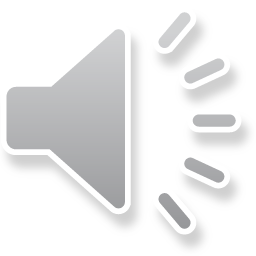 [Speaker Notes: Meer nog dan de diagnose verstandelijke beperking, vergt deze diagnose procesdiagnostiek waarbij een kind gedurende een ruime periode wordt gevolgd. Er is immers een grote variatie in het normale ontwikkelingsverloop. Op één bepaald ogenblik kan men wel een ontwikkelingsachterstand vaststellen, maar het kan gaan om een achterstand in de ontwikkeling van bij het begin of een stagnatie, vertraging of achteruitgang die optreedt tijdens de ontwikkeling. De precieze aard, omvang en verklaring van een achterstand wordt vaak pas duidelijk na herhaalde evaluatiemomenten op diverse ontwikkelingsdomeinen. Ook het differentiëren tussen een verstandelijke beperking en andere ontwikkelingsstoornissen zoals ASS of een taalstoornis wordt dan beter mogelijk.
Een richtlijn is om jonge kinderen met een ontwikkelingsachterstand na 2 jaar te hertesten, uiterlijk op scharniermomenten zoals de overgang van kleuter naar lagere school.]
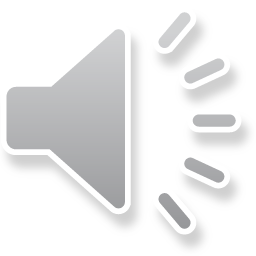 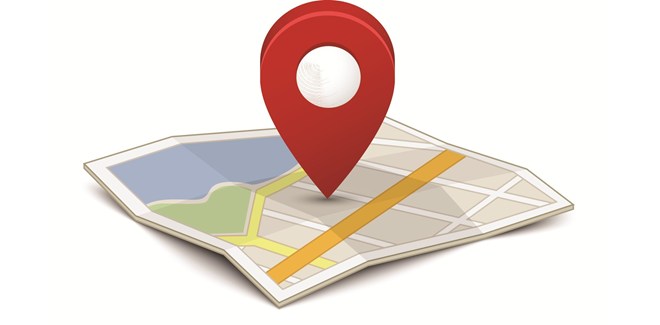 Waar in het protocol en op de site?
Categoriale classificatie – WAT onderzoeken
Fase 2 – Onderzoeksfase 
Theoretisch deel – Classificatie

Categoriale classificatie – HOE onderzoeken
Onderzoeksschema WAT en HOE onderzoeken 
Overzicht diagnostisch materiaal CZF  
Materialendatabank – Diagnostische fiches CZF
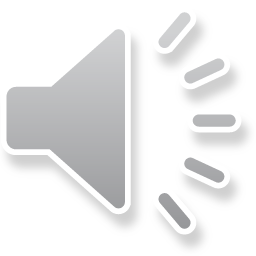 21
[Speaker Notes: Op overzichten diagnostisch materiaal per protocol staat bij testen cognitief functioneren telkens aangegeven welke BCV’s er getest worden, ook telkens link naar de fiches van die instrumenten]
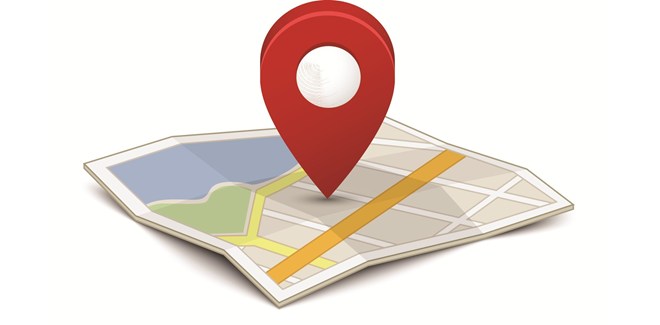 Waar in het protocol en op de site?
Faire diagnostiek
Bijlage Faire diagnostiek van cognitief functioneren
Bijlage Faire diagnostiek van adaptief gedrag
Bijlage ADP Faire diagnostiek

Bijlage Het CHC-model
Bijlage Bepaling IQCHC bij leerlingen met (vermoeden van) een bijkomende problematiek

Bijlage Operationalisering criterium adaptief gedrag
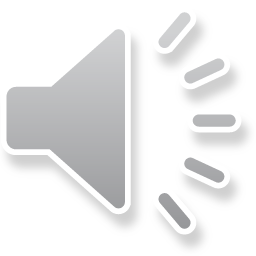 22
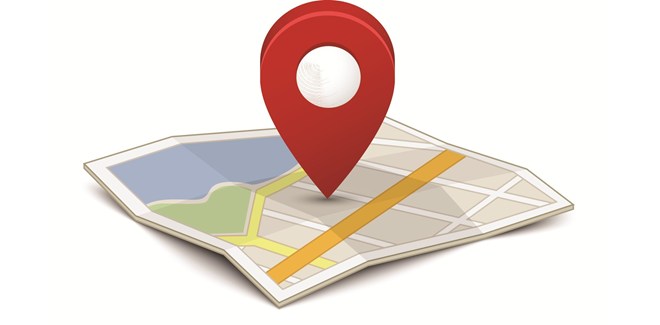 Waar vind ik meer info?
Handboek AAIDD https://www.aaidd.org/
DSM-5 https://www.dsm-5.nl/ 
TOKK, 2019 (3-4). Kinderen en jongeren met een verstandelijke beperking. Assessment en ondersteuning van emotioneel welbevinden.

Toetsstenen faire diagnostiek, VCLB Service
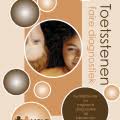 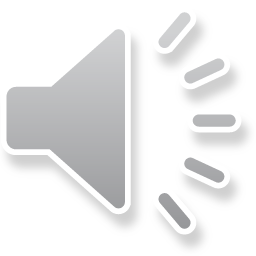 23
[Speaker Notes: Toetsstenen FD: eerste stappen gezet voor herwerking
AAIDD: ook herwerking verwacht, niet zo duidelijk wanneer
Themanummer Tokk: ook bijdrage Prodia rond VB, maar bv. ook van Dosen rond soc-emot ontwikkeling (iets wat vandaag weinig aan bod komt)]
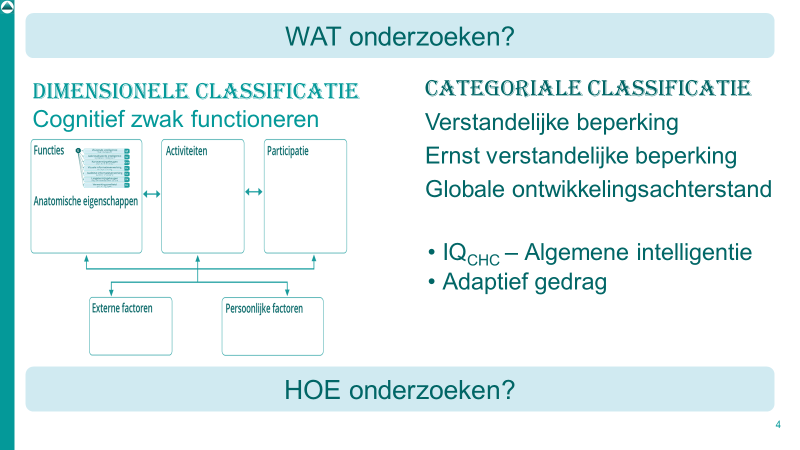 Meer info en tools? www.prodiagnostiek.be
Vragen? info@prodiagnostiek.be
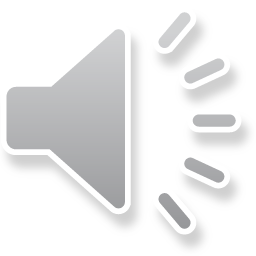 [Speaker Notes: Afsluitend de reminder dat jullie voor vragen hierover (of iets anders waar de site geen antwoord op biedt) steeds terechtkunnen op info@prodiagnostiek.be]